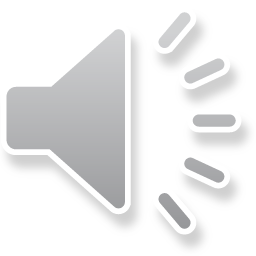 TRƯỜNG TIỂU HỌC ĐÔ THỊ VIỆT HƯNG
THỂ DỤC 3
TIẾT 28   TUẦN 14
HOÀN THIỆN BÀI THỂ DỤC PHÁT TRIỂN CHUNG
Giáo viên: Doãn Văn Trường
MỤC TIÊU BÀI HỌC
Hoàn thiện bài thể dục phát triển chung. Yêu cầu thuộc bài và thực hiện các động tác tương đối chính xác.
Trò chơi “ Đua ngựa”. Yêu cầu biết cách chơi và tham gia chơi tương đối chủ động.
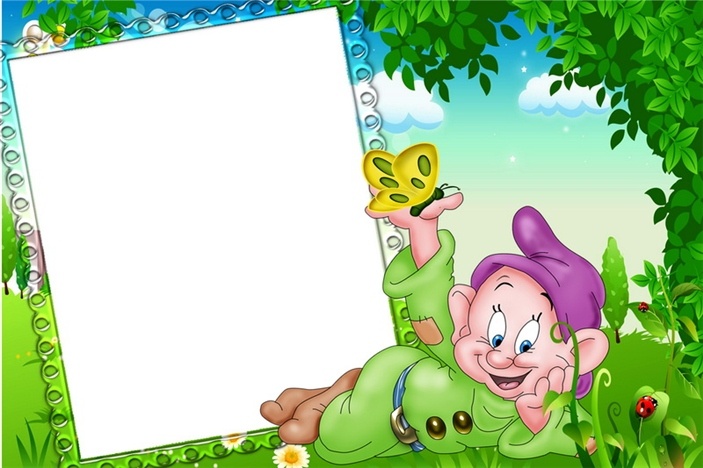 KHỞI ĐỘNG
Chạy nhẹ nhàng trên địa hình tự nhiên thành vòng tròn sau đó đi thường hít thở sâu rồi đứng lại.
Đứng tại chỗ vỗ tay hát
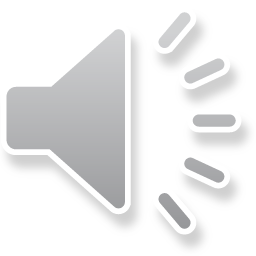 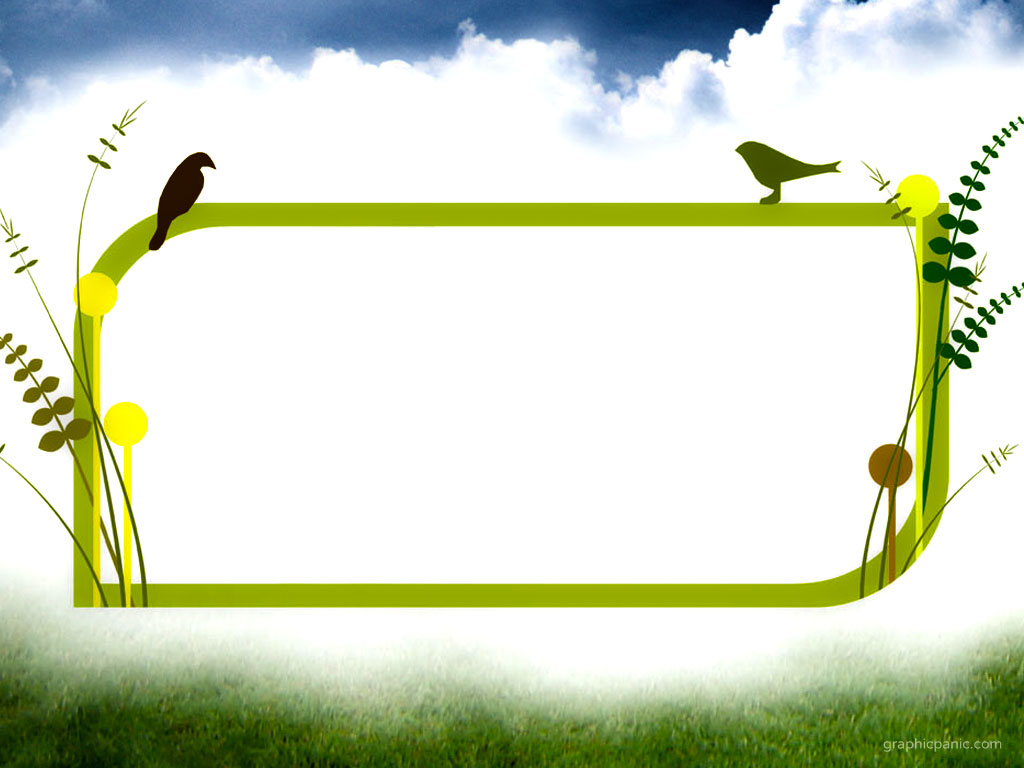 HOÀN THIỆN BÀI THỂ DỤC 
PHÁT TRIỂN CHUNG
QUAN SÁT : ĐỘNG TÁC VƯƠN THỞ
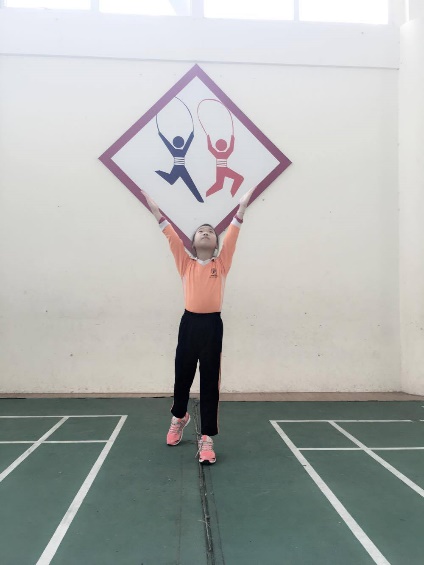 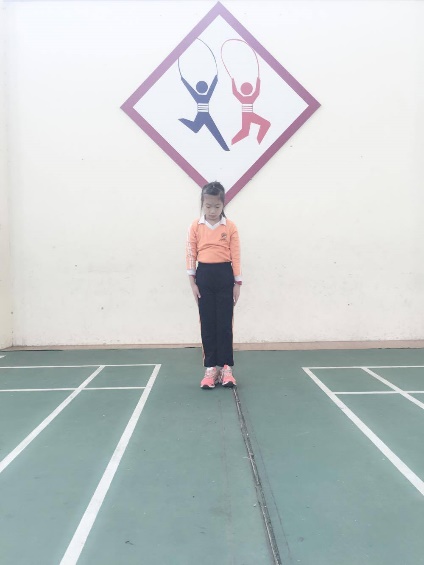 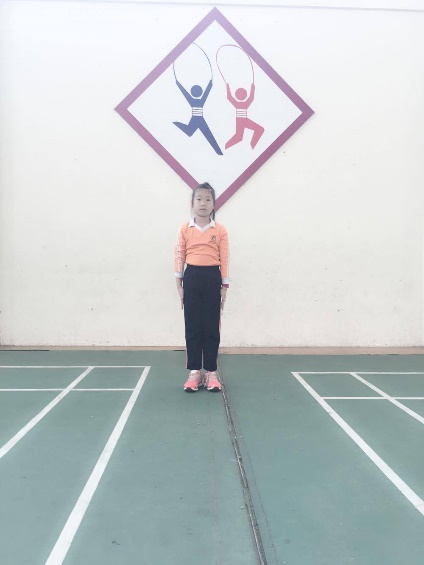 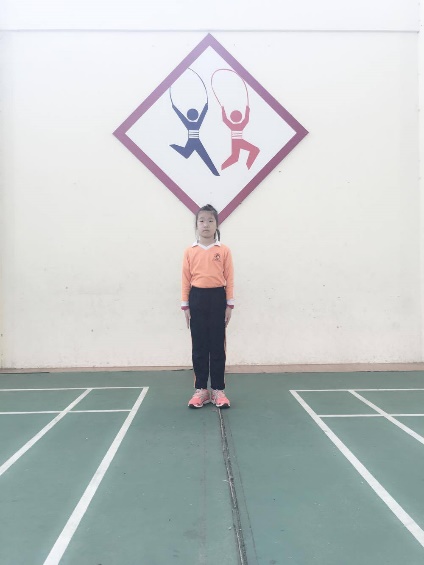 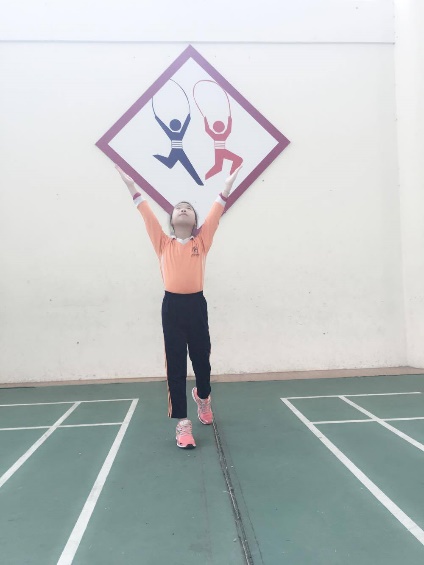 TTCB
NHỊP 3
NHỊP 4
NHỊP 1
NHỊP 2
QUAN SÁT : ĐỘNG TÁC TAY
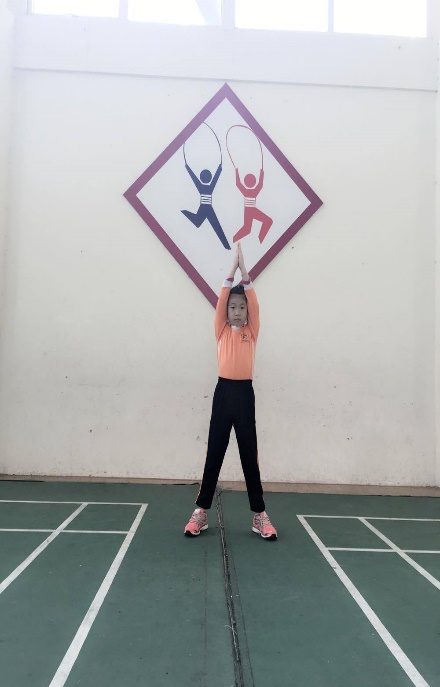 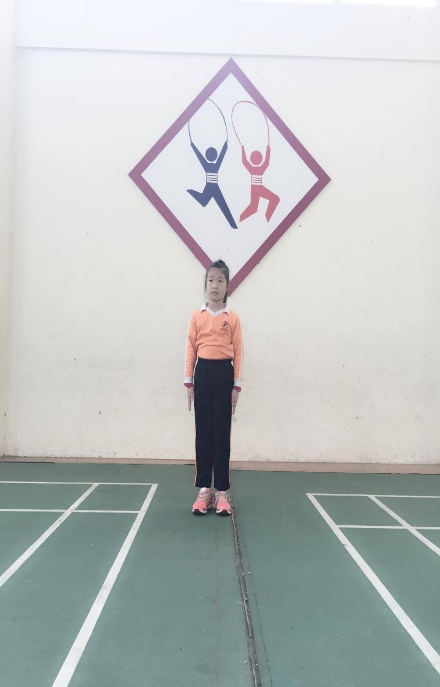 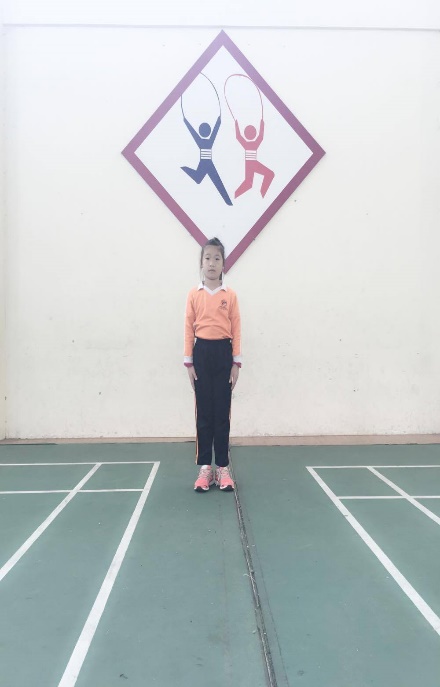 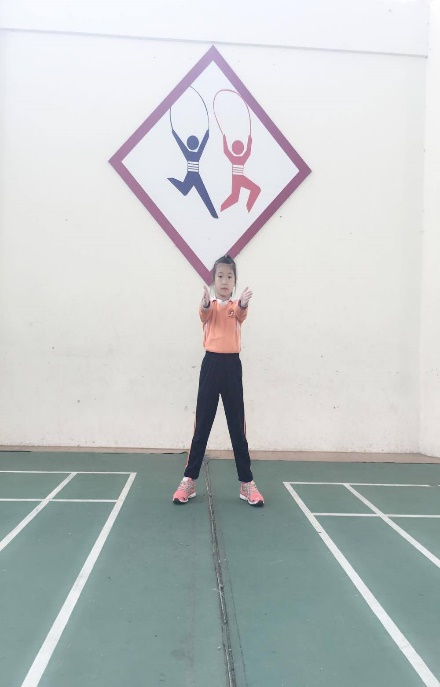 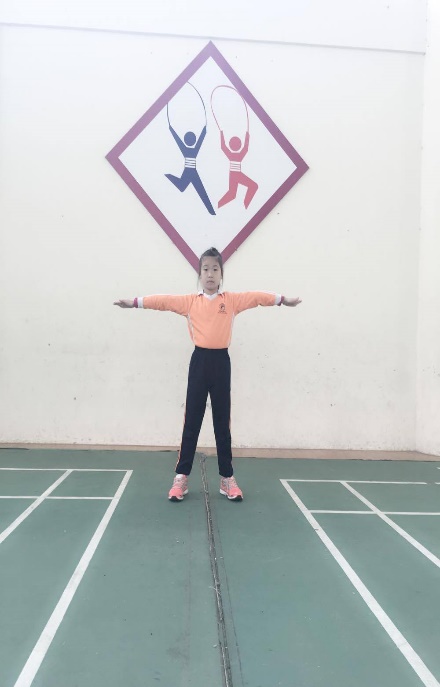 TTCB
NHỊP 1
NHỊP 2
NHỊP 3
NHỊP 4
QUAN SÁT : ĐỘNG TÁC CHÂN
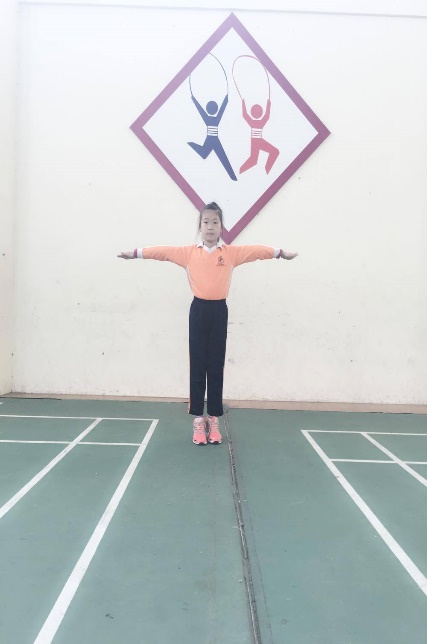 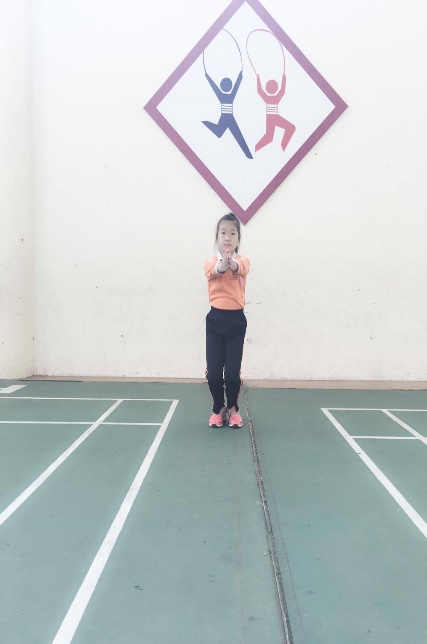 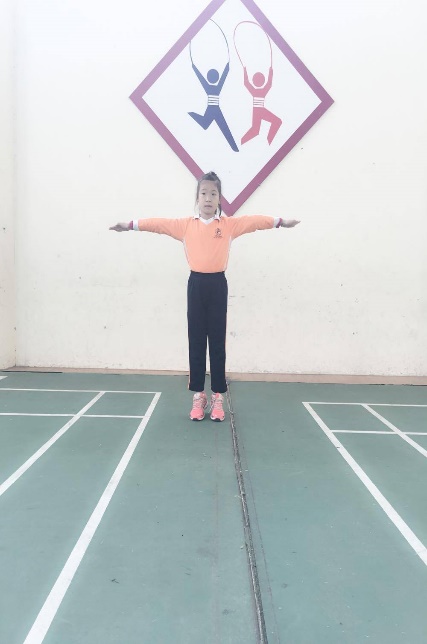 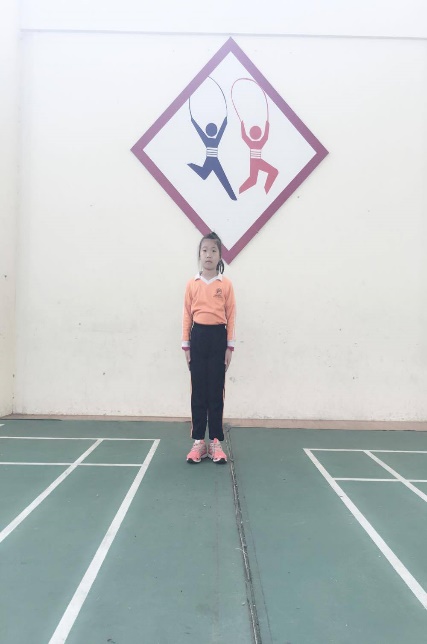 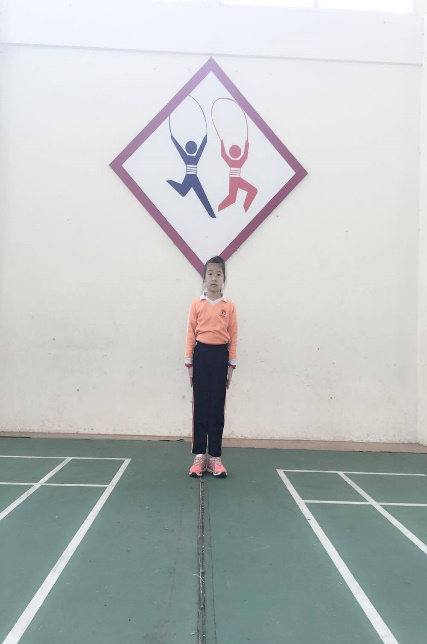 TTCB
NHỊP 2
NHỊP 3
NHỊP 4
NHỊP 1
QUAN SÁT : ĐỘNG TÁC LƯỜN
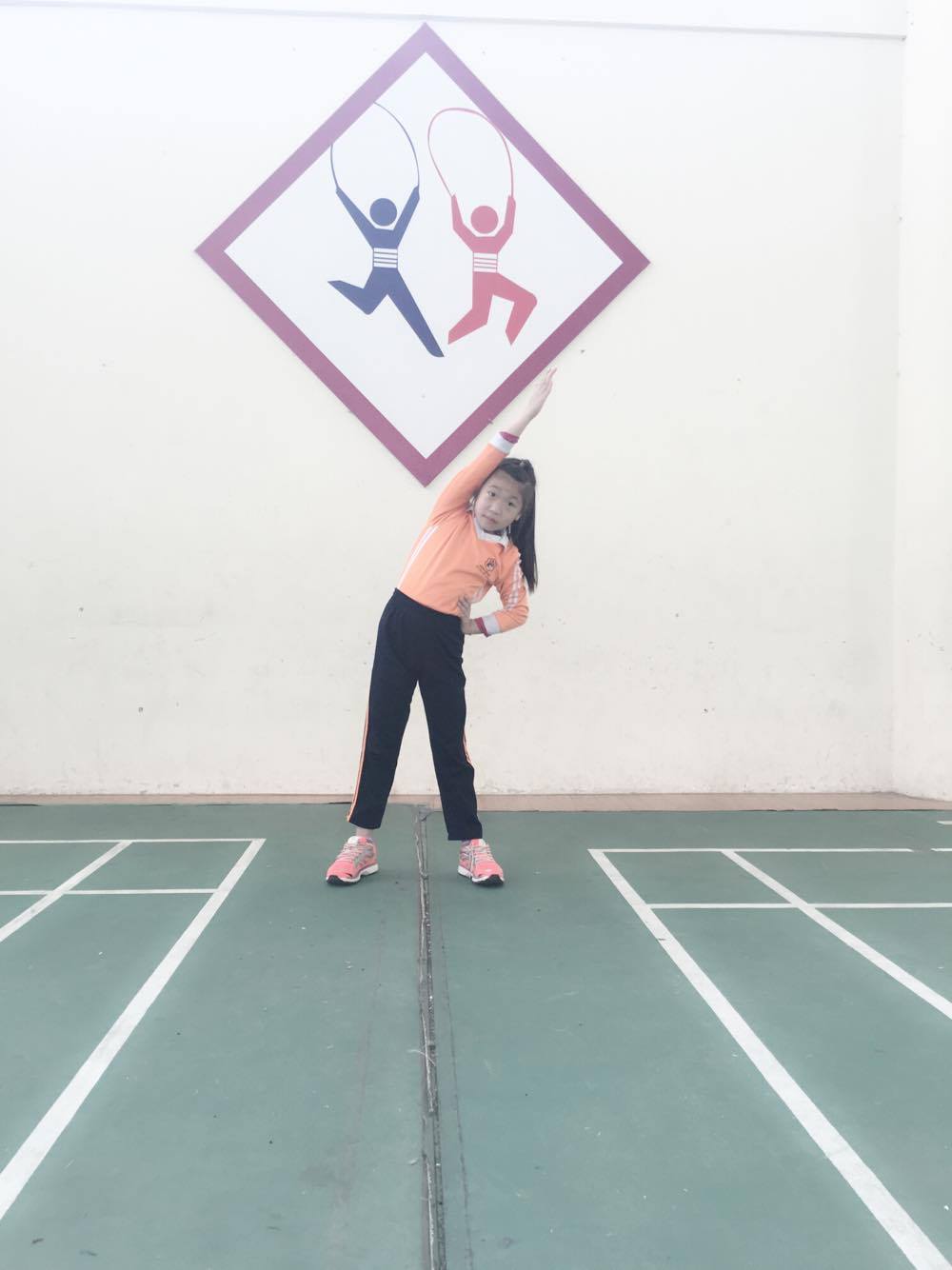 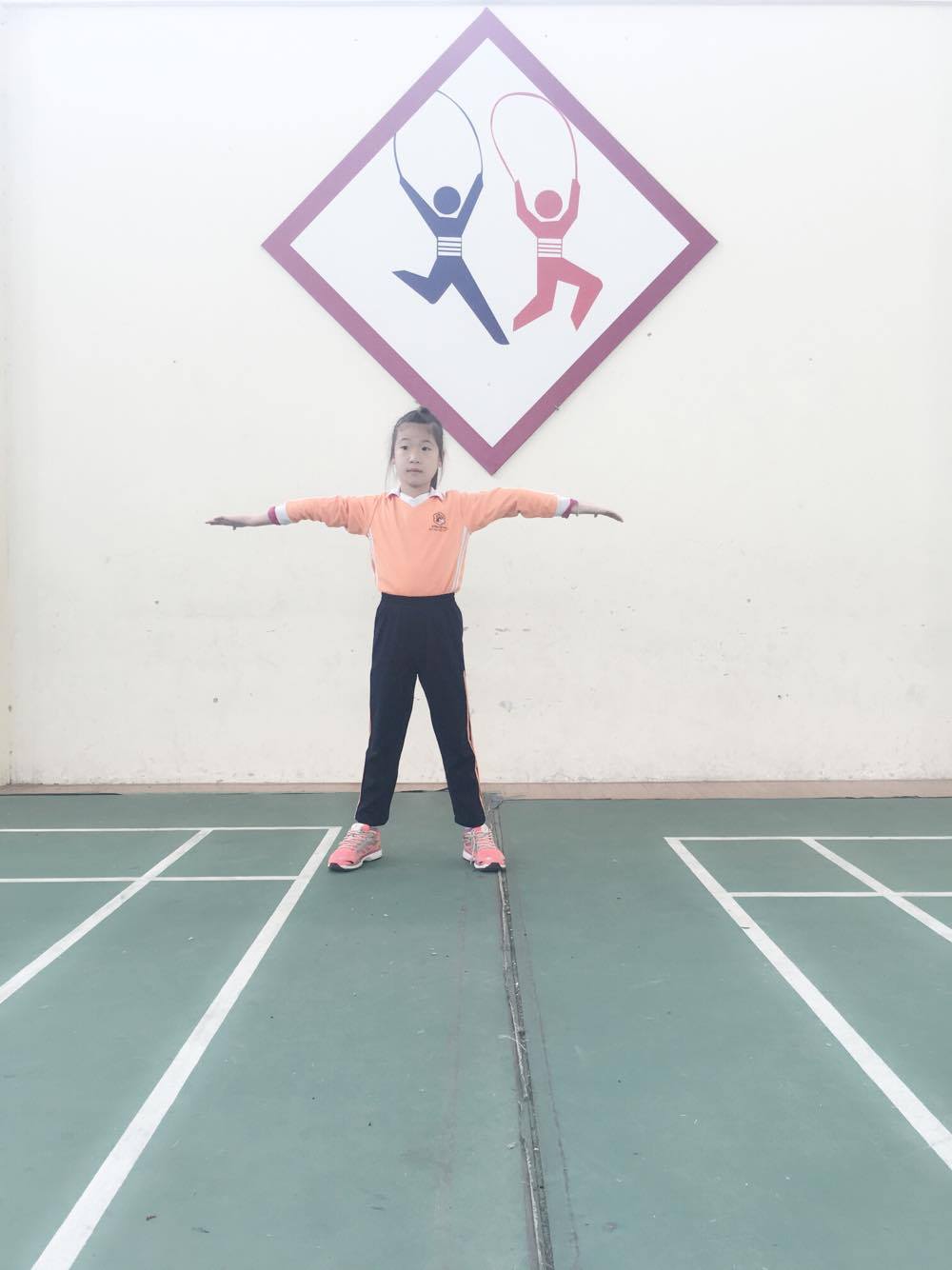 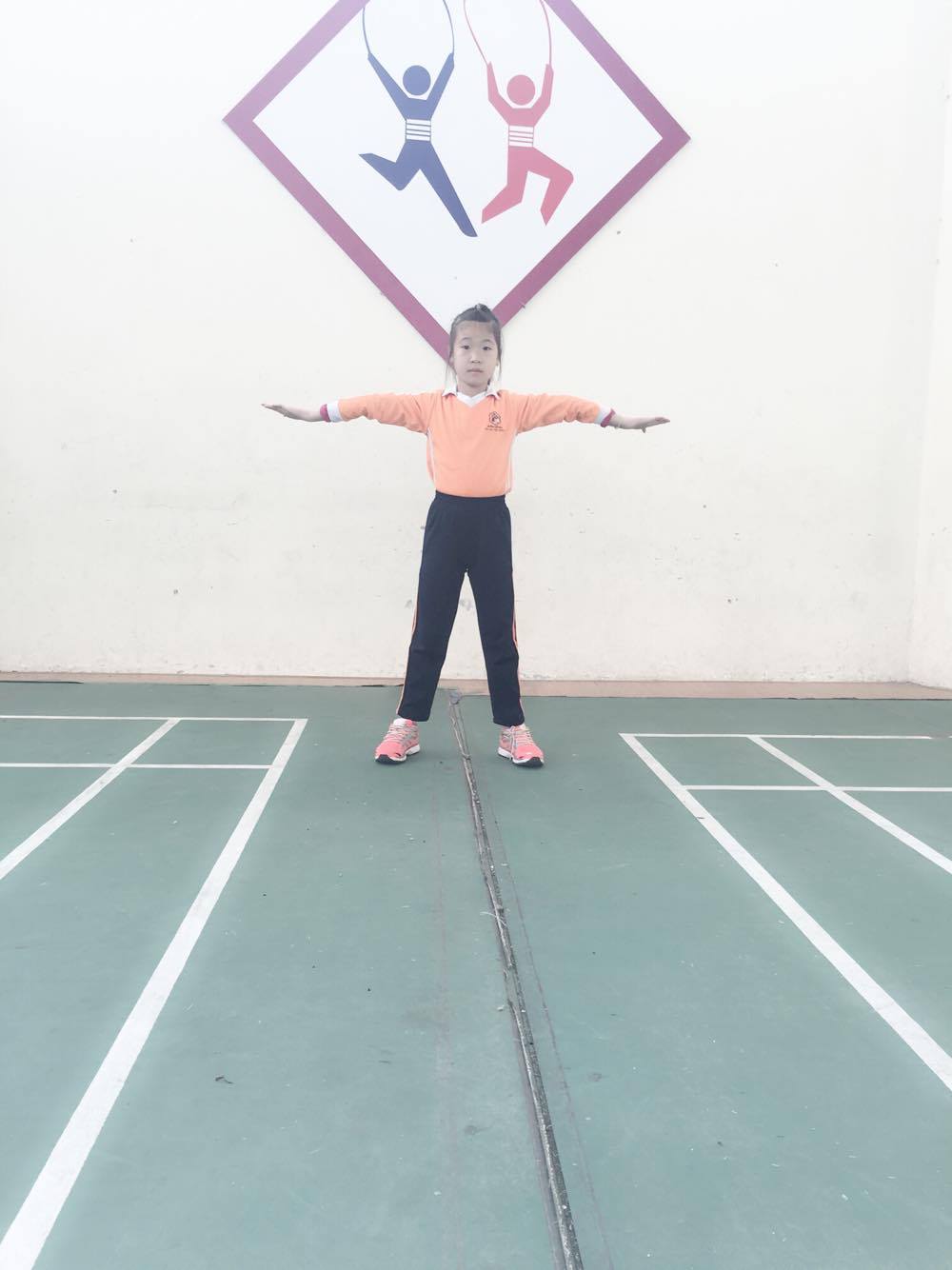 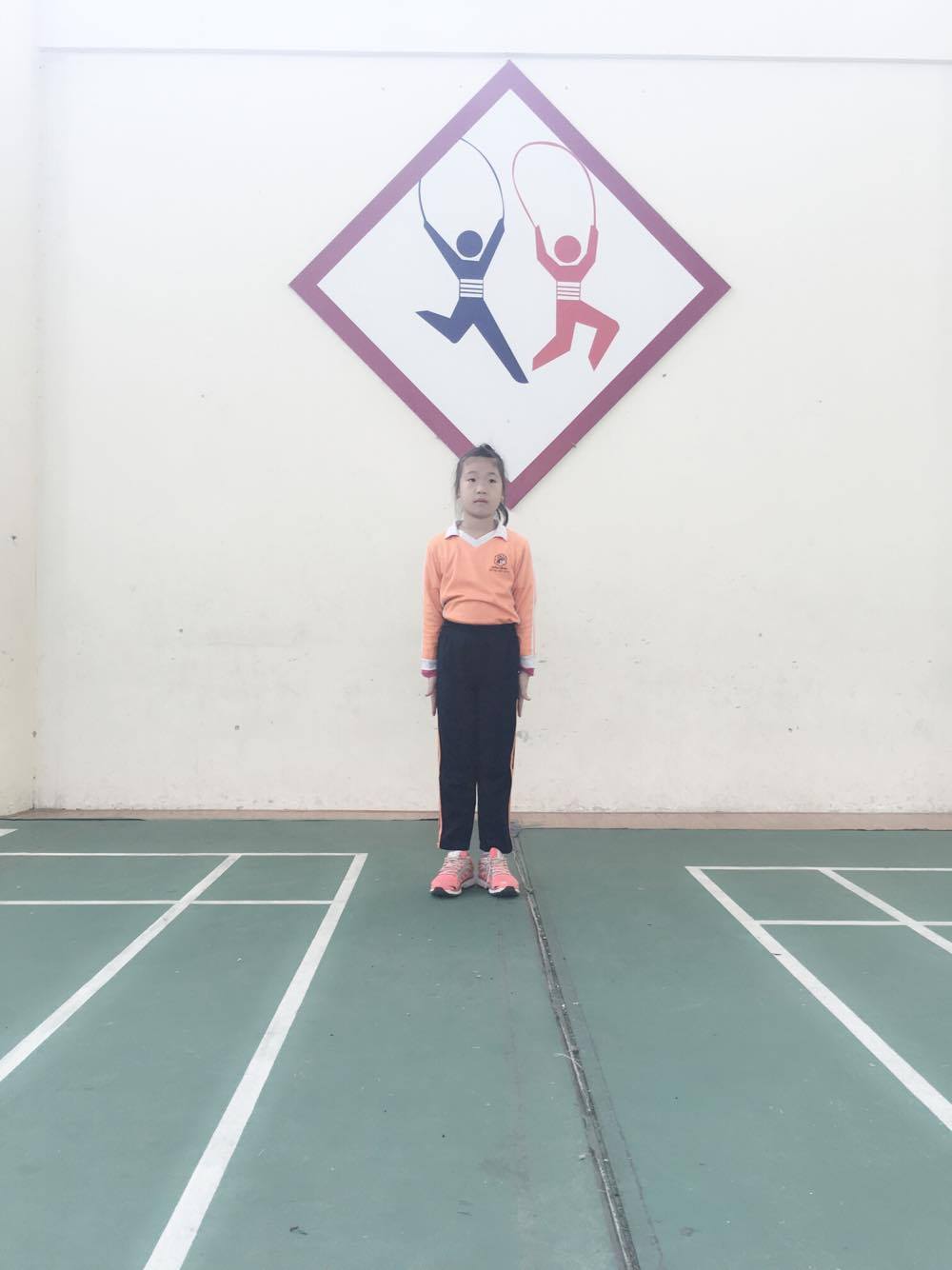 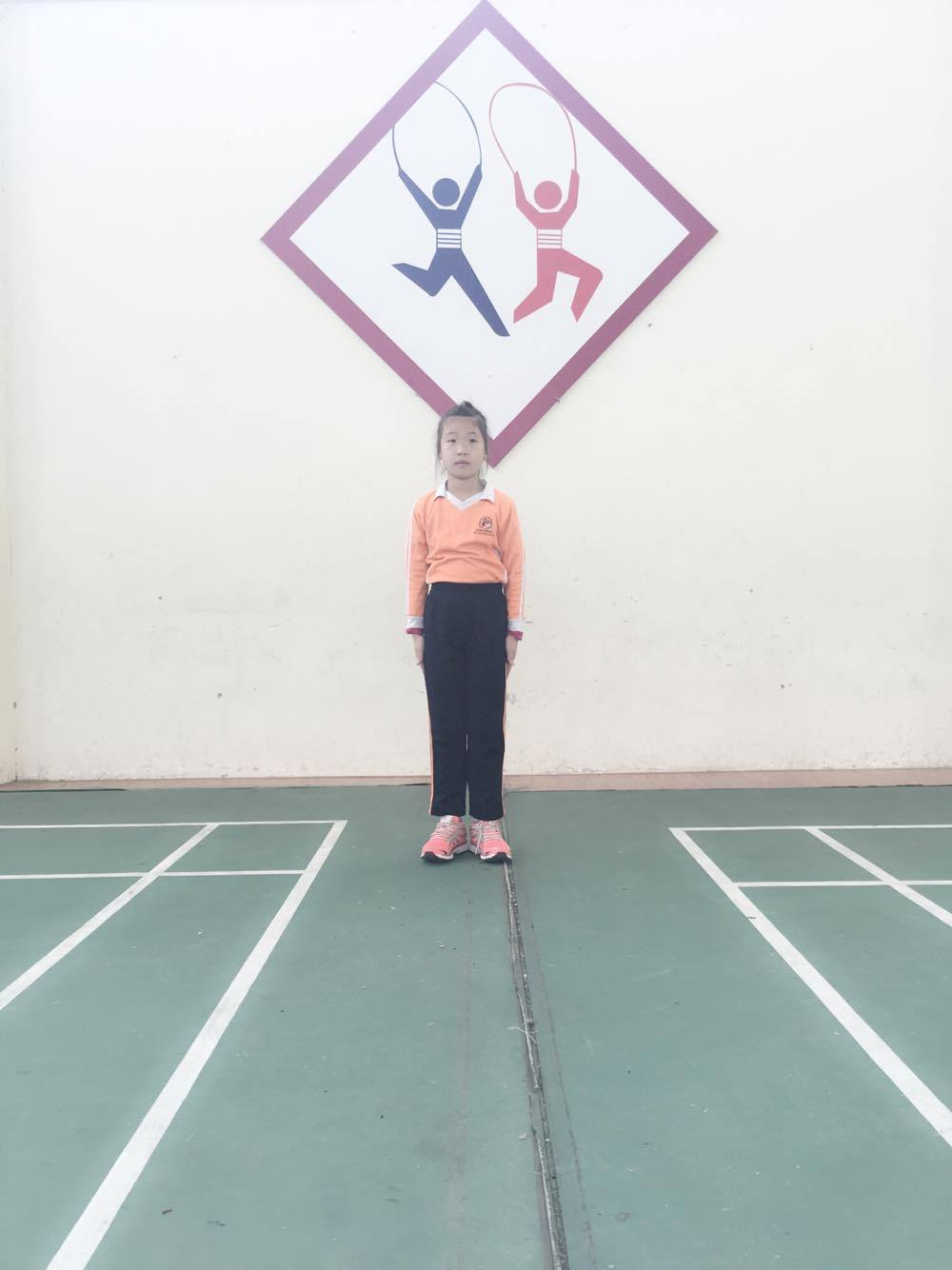 TTCB
NHỊP 2
NHỊP 3
NHỊP 4
NHỊP 1
QUAN SÁT : ĐỘNG TÁC BỤNG
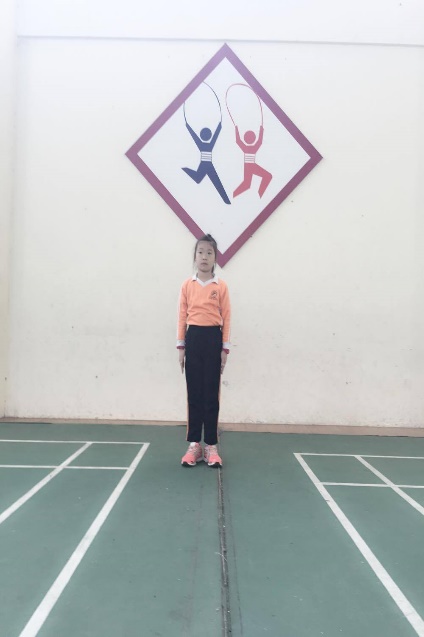 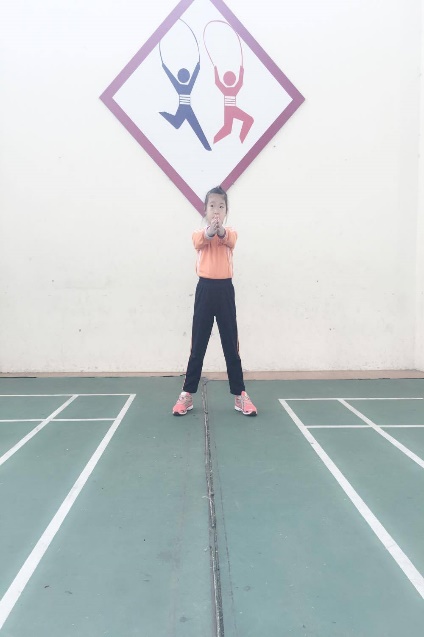 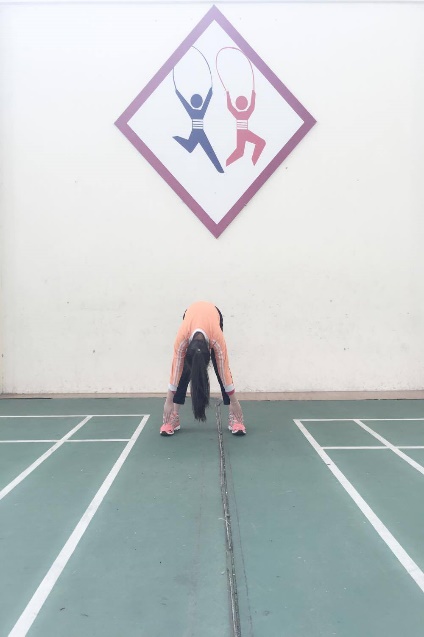 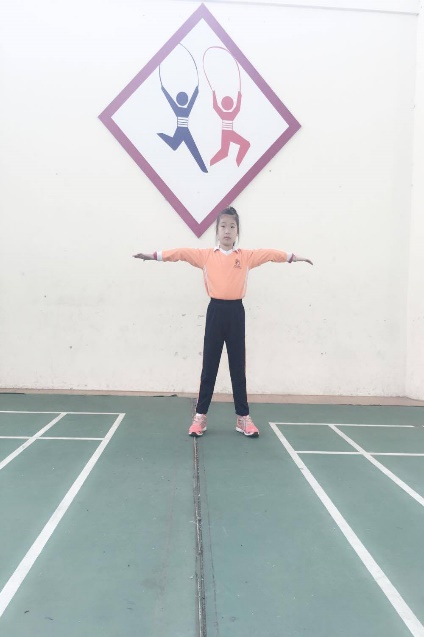 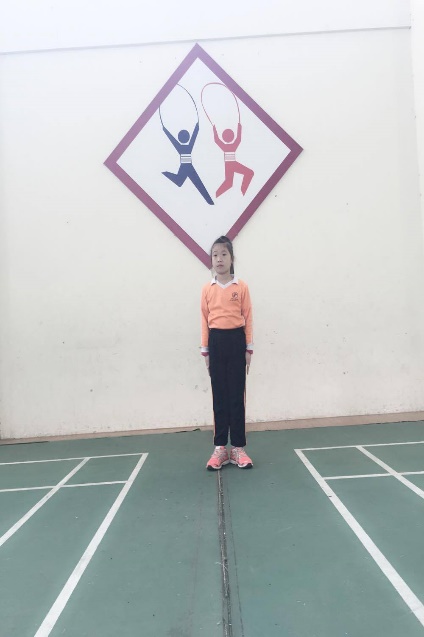 TTCB
NHỊP 1
NHỊP 2
NHỊP 3
NHỊP 4
QUAN SÁT : ĐỘNG TÁC TOÀN THÂN
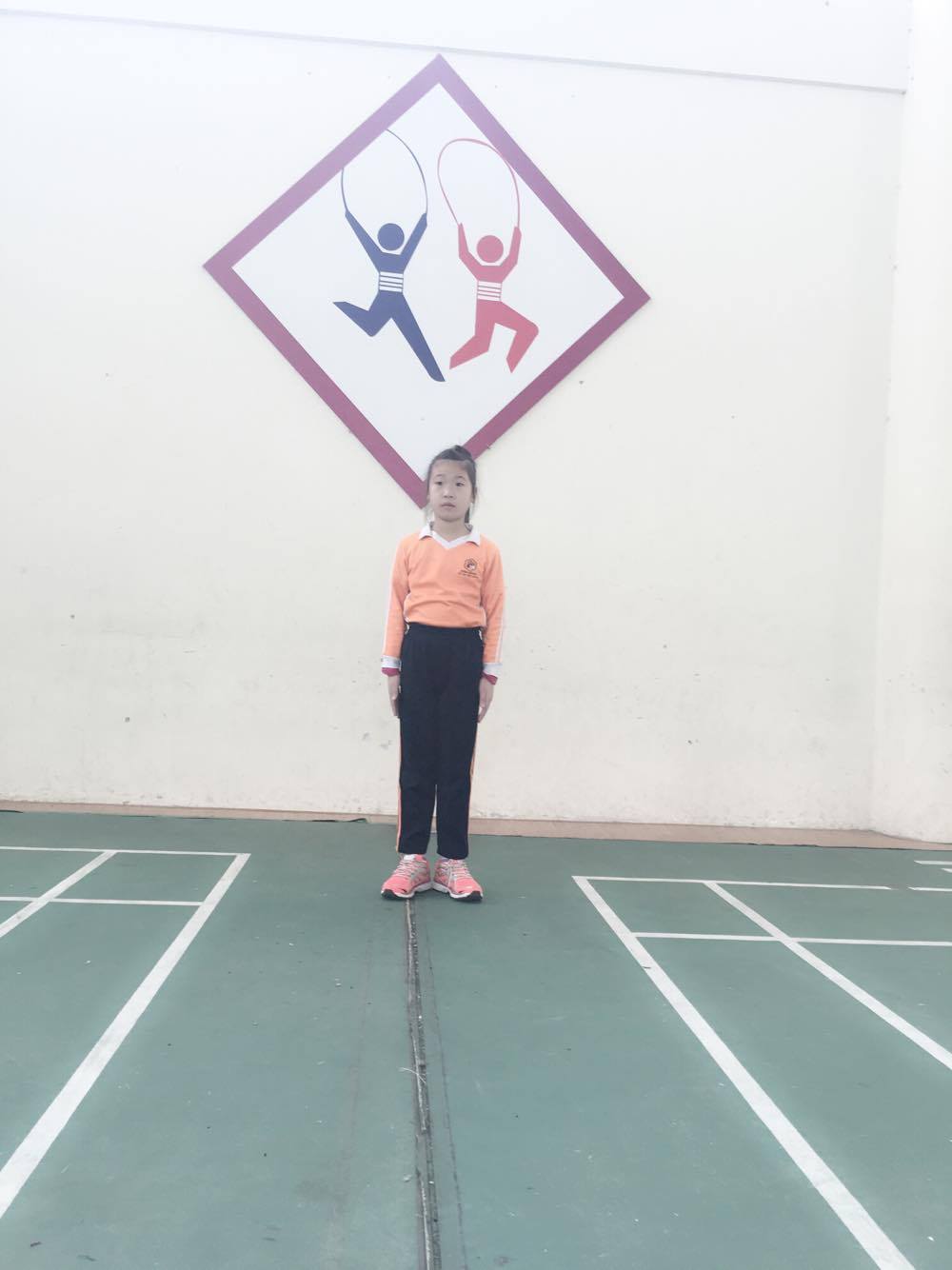 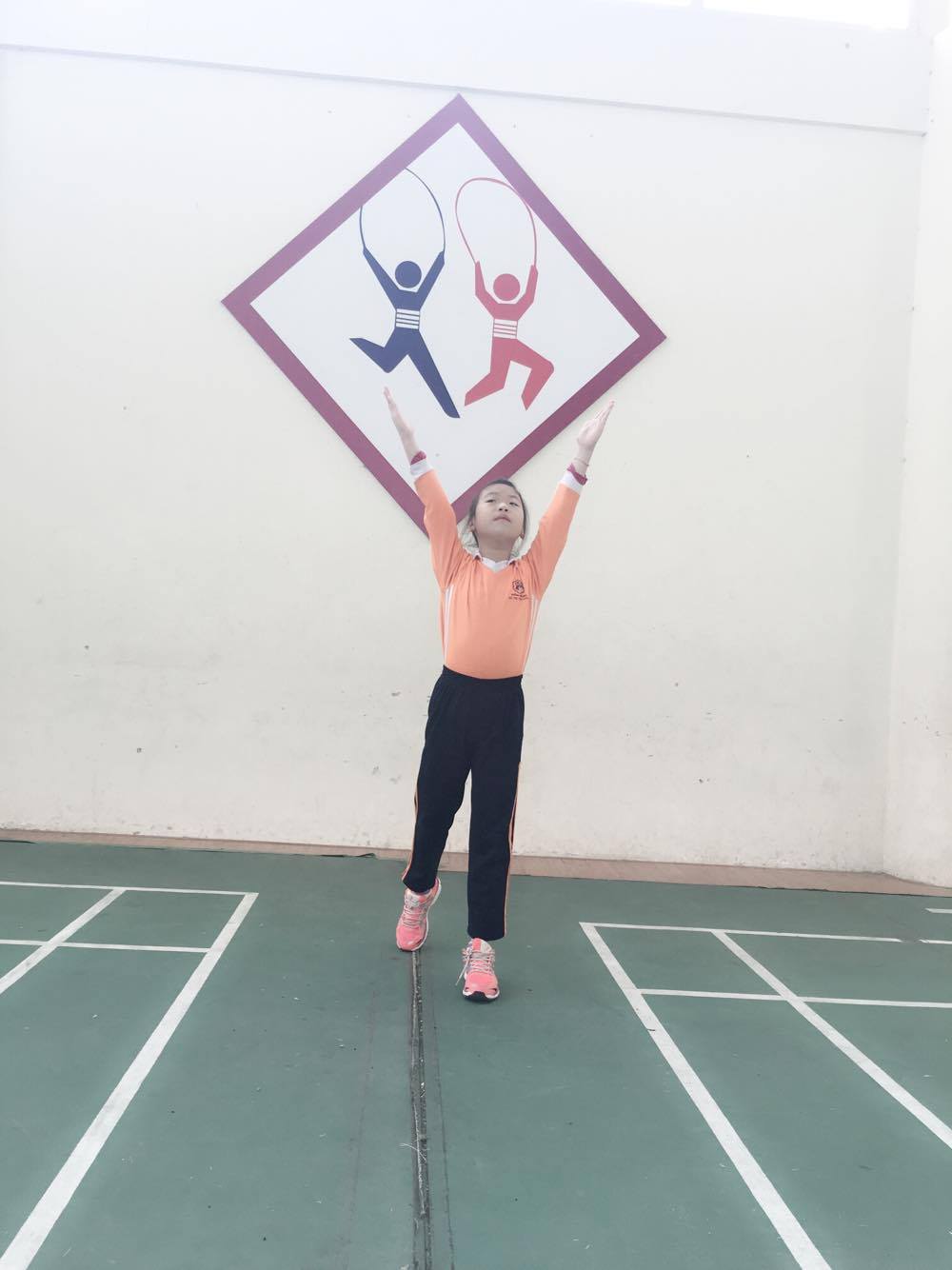 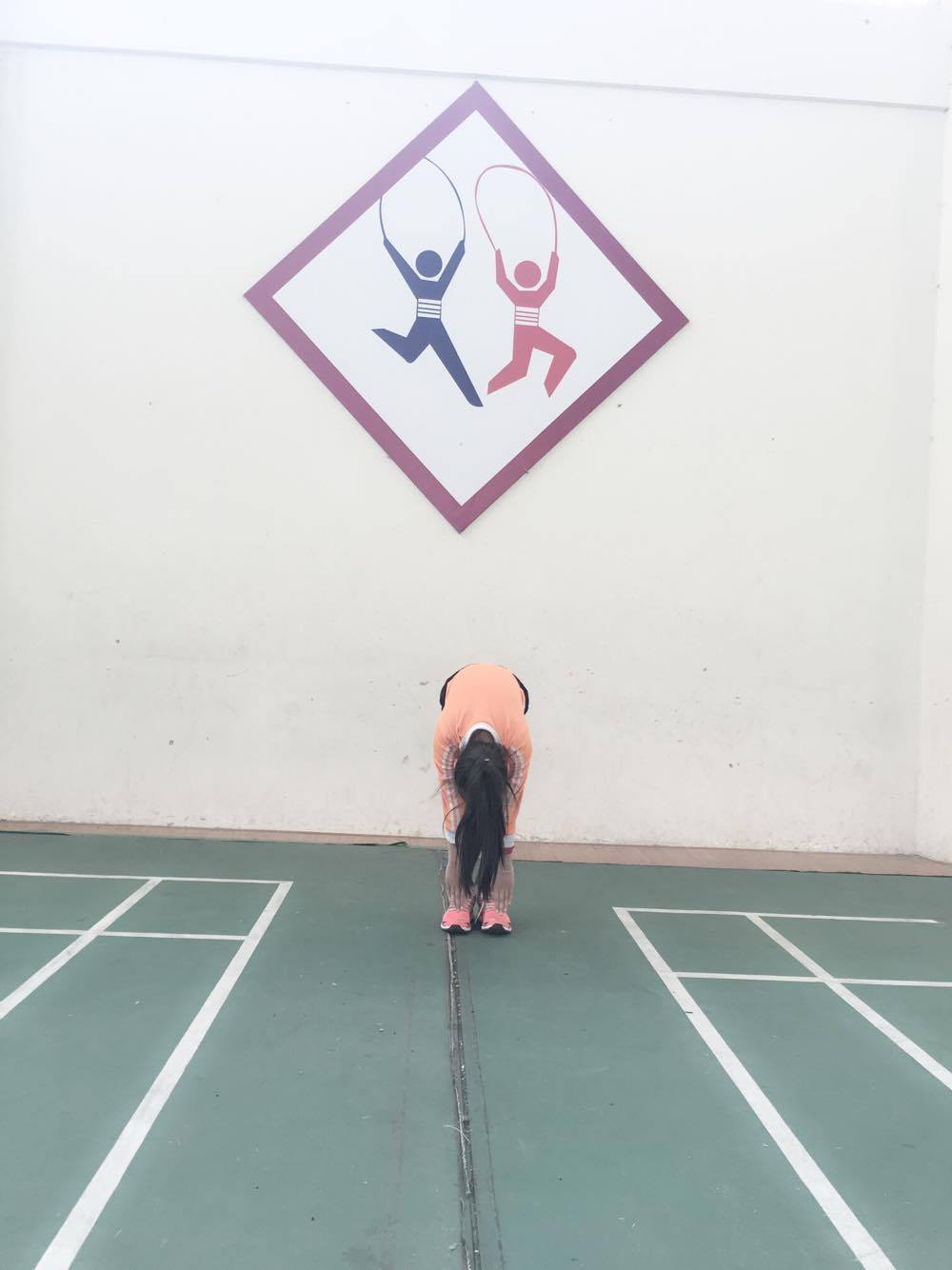 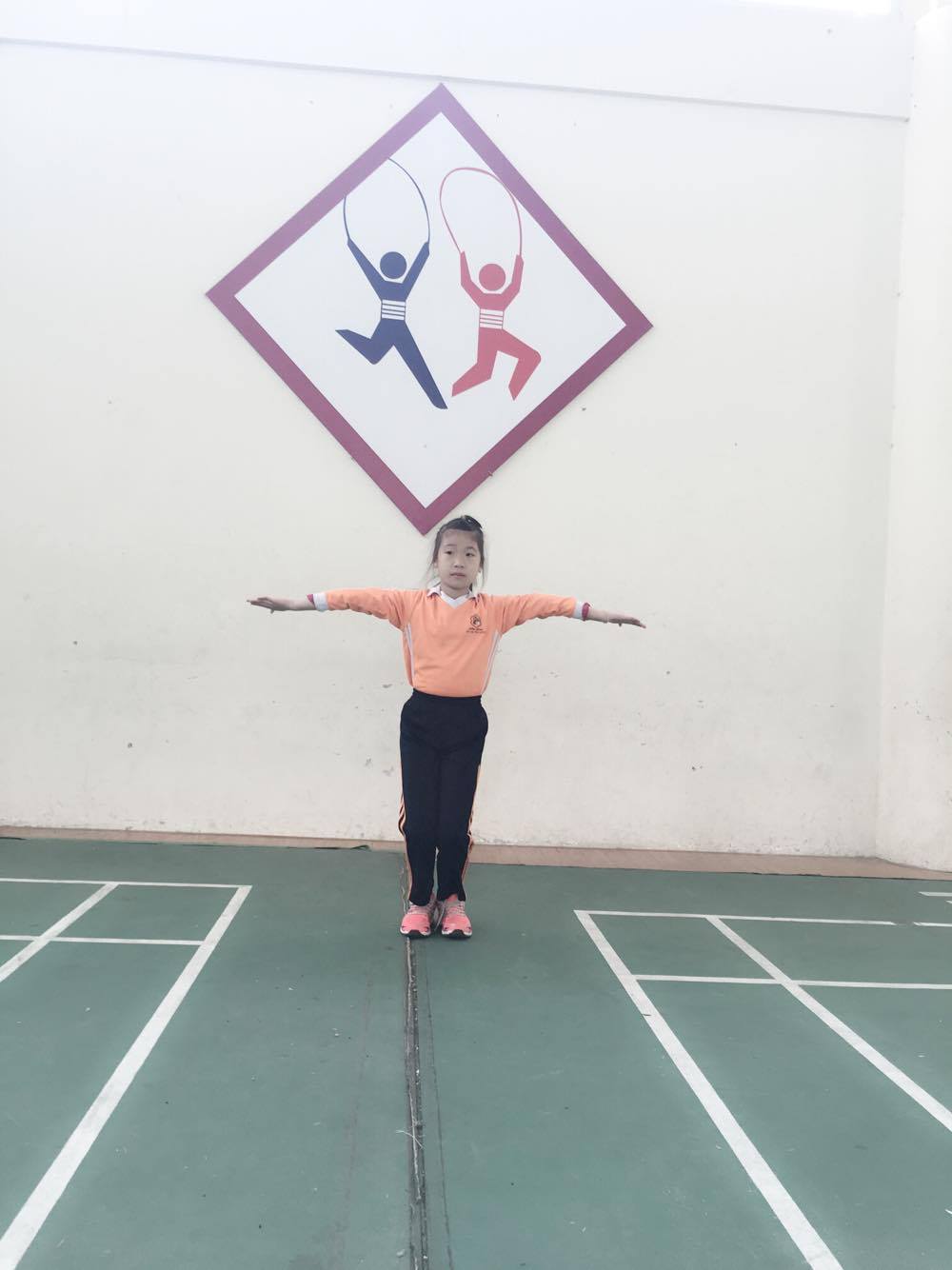 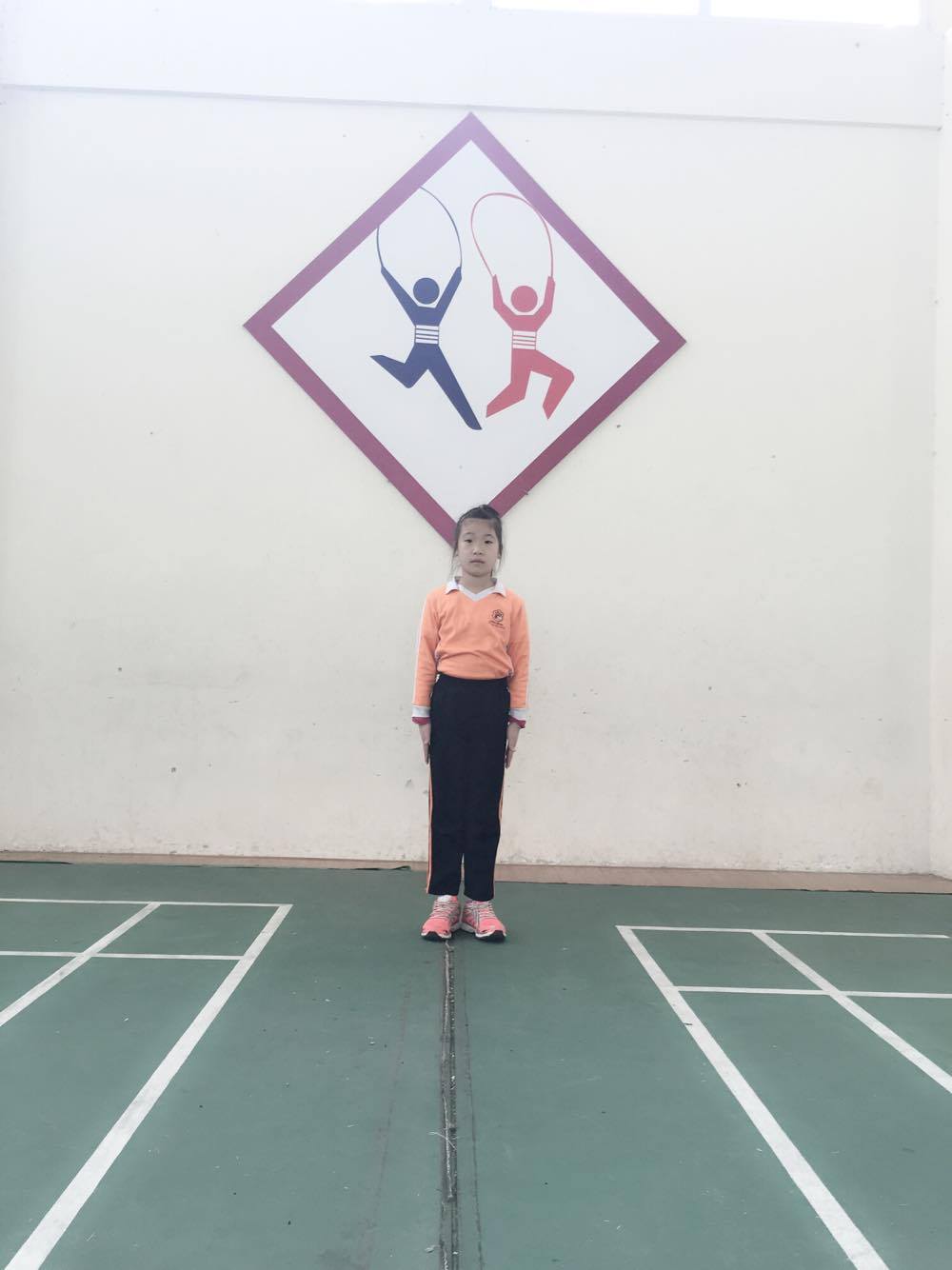 TTCB
NHỊP 1
NHỊP 2
NHỊP 3
NHỊP 4
QUAN SÁT : ĐỘNG TÁC NHẢY
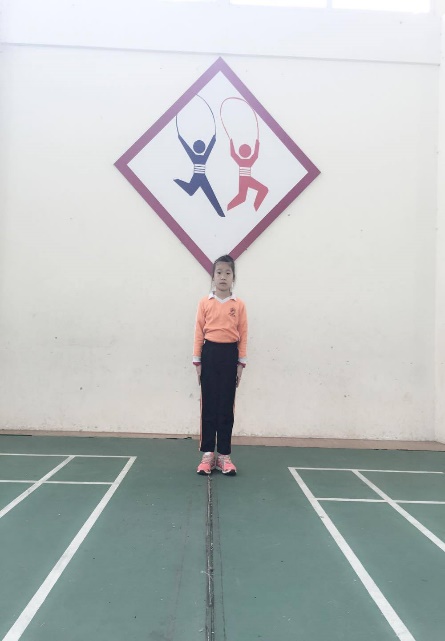 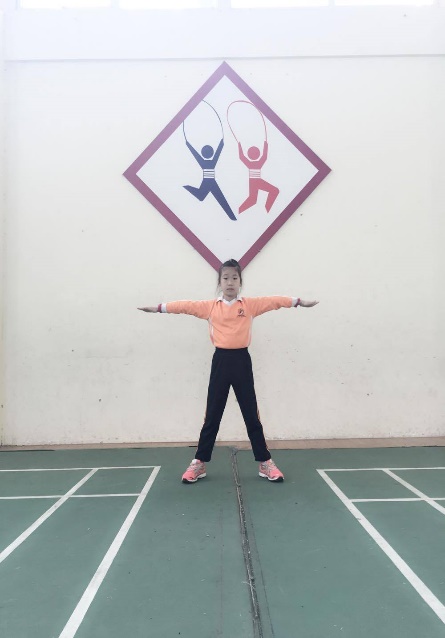 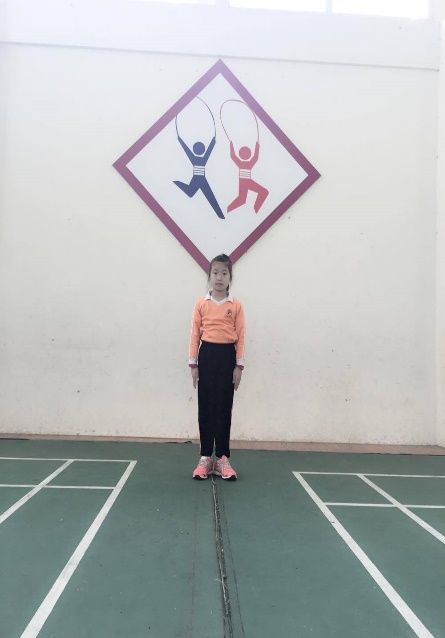 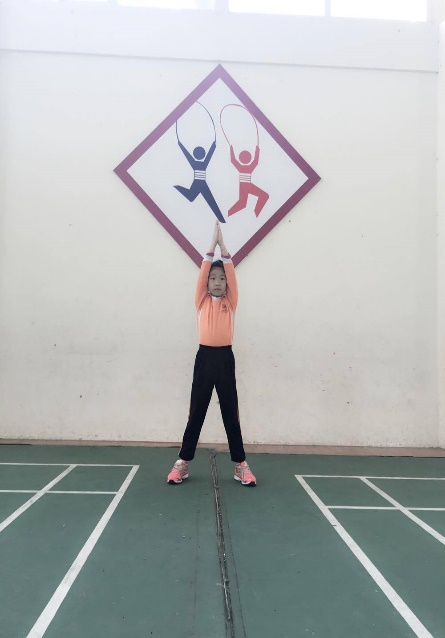 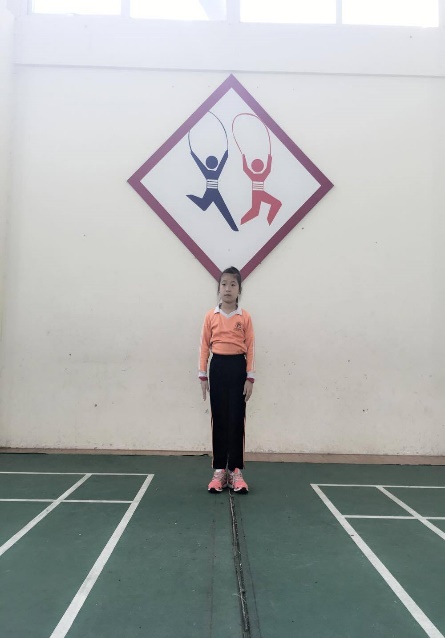 TTCB
NHỊP 1
NHỊP 2
NHỊP 3
NHỊP 4
QUAN SÁT : ĐỘNG TÁC ĐIỀU HÒA
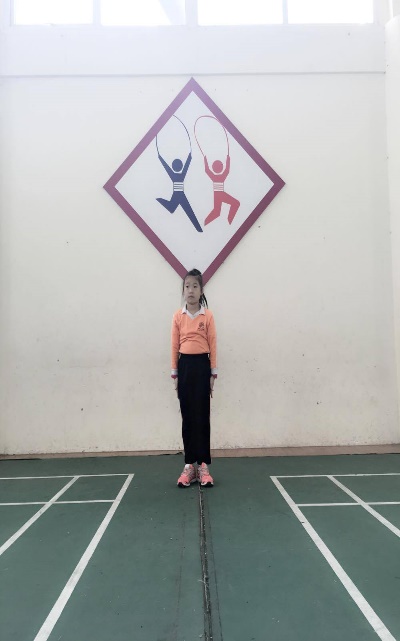 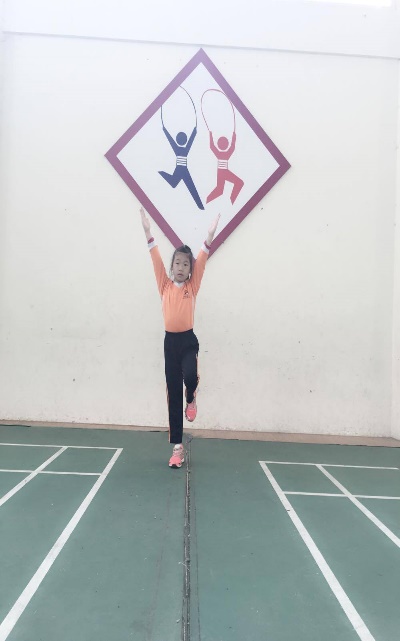 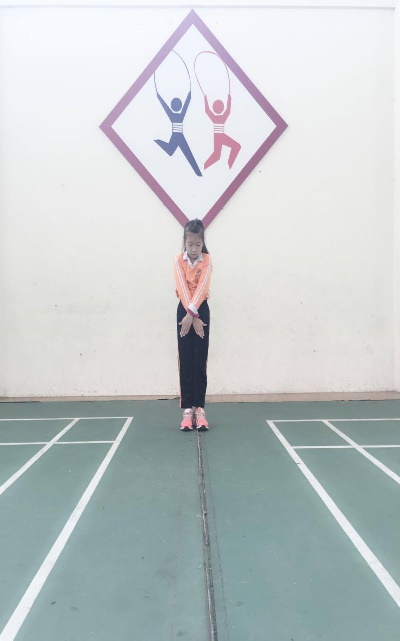 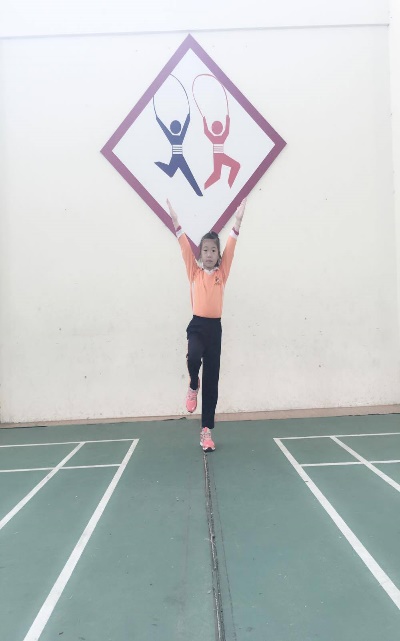 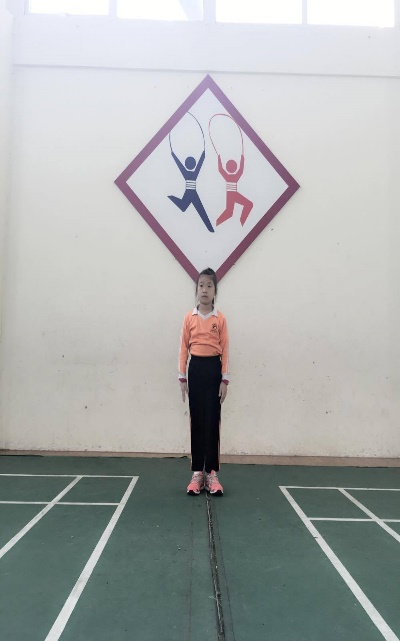 TTCB
NHỊP 1
NHỊP 2
NHỊP 3
NHỊP 4
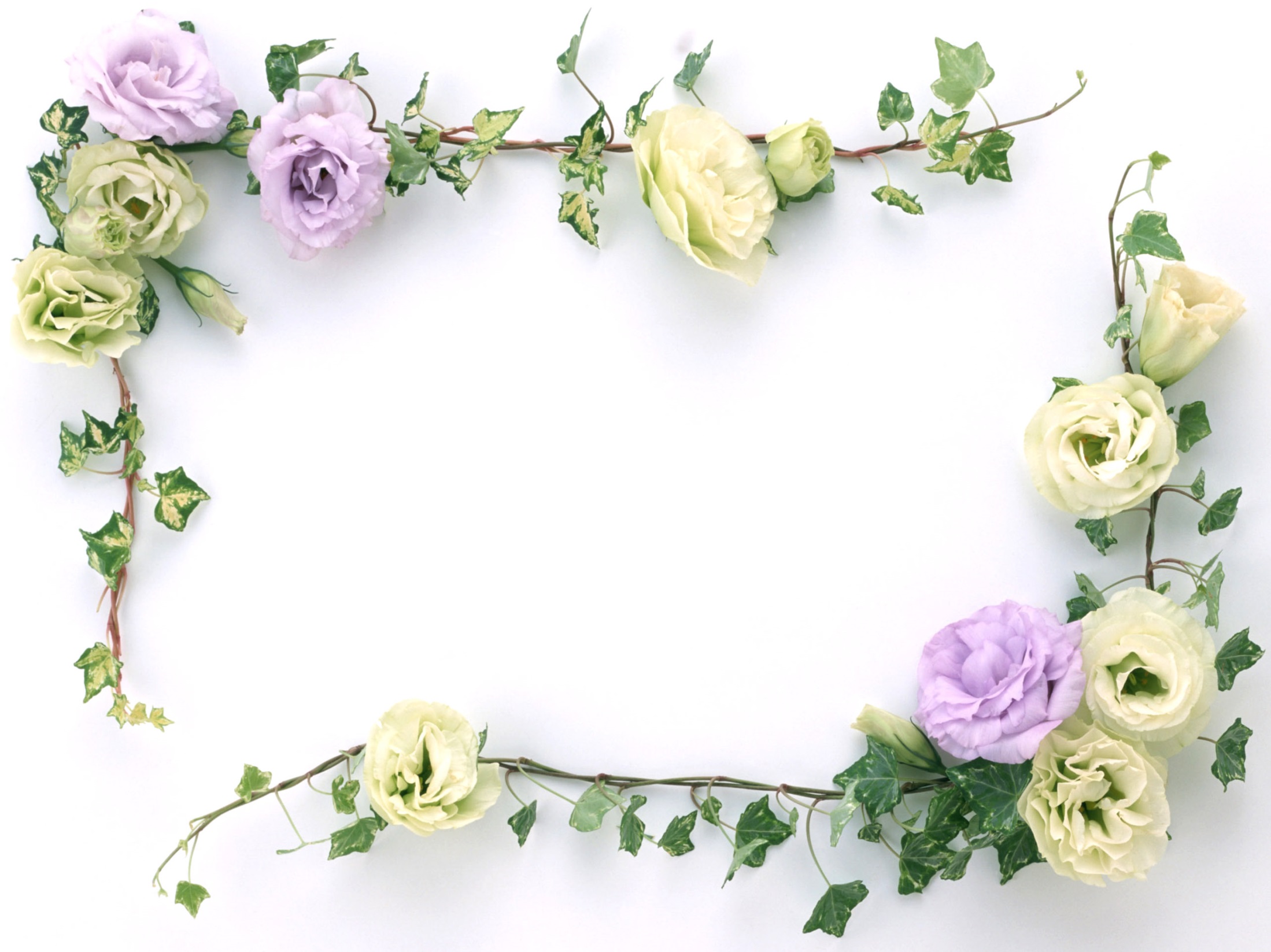 TẬP LUYỆN
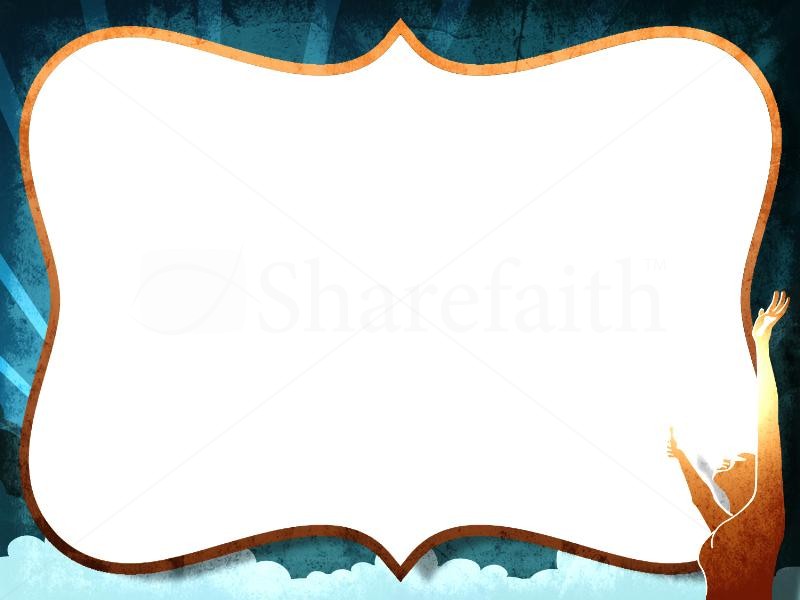 TRÒ CHƠI
ĐUA NGỰA
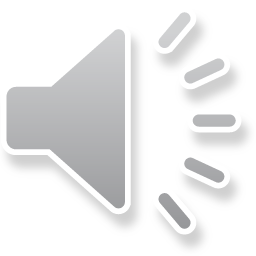 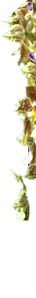 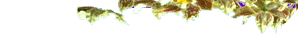 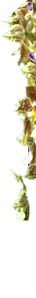 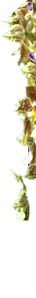 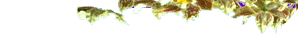 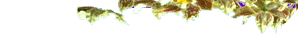 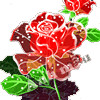 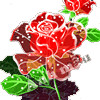 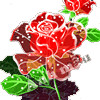 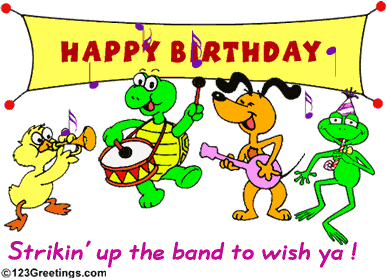 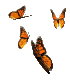 Xin chân thành cảm ơn các thầy, cô giáo.
Chúc các thầy, cô giáo mạnh khỏe.
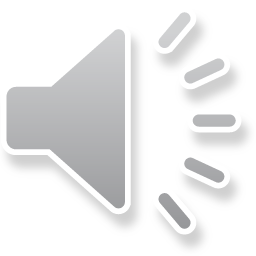